Produksi Berita TV Bidang Sosbud
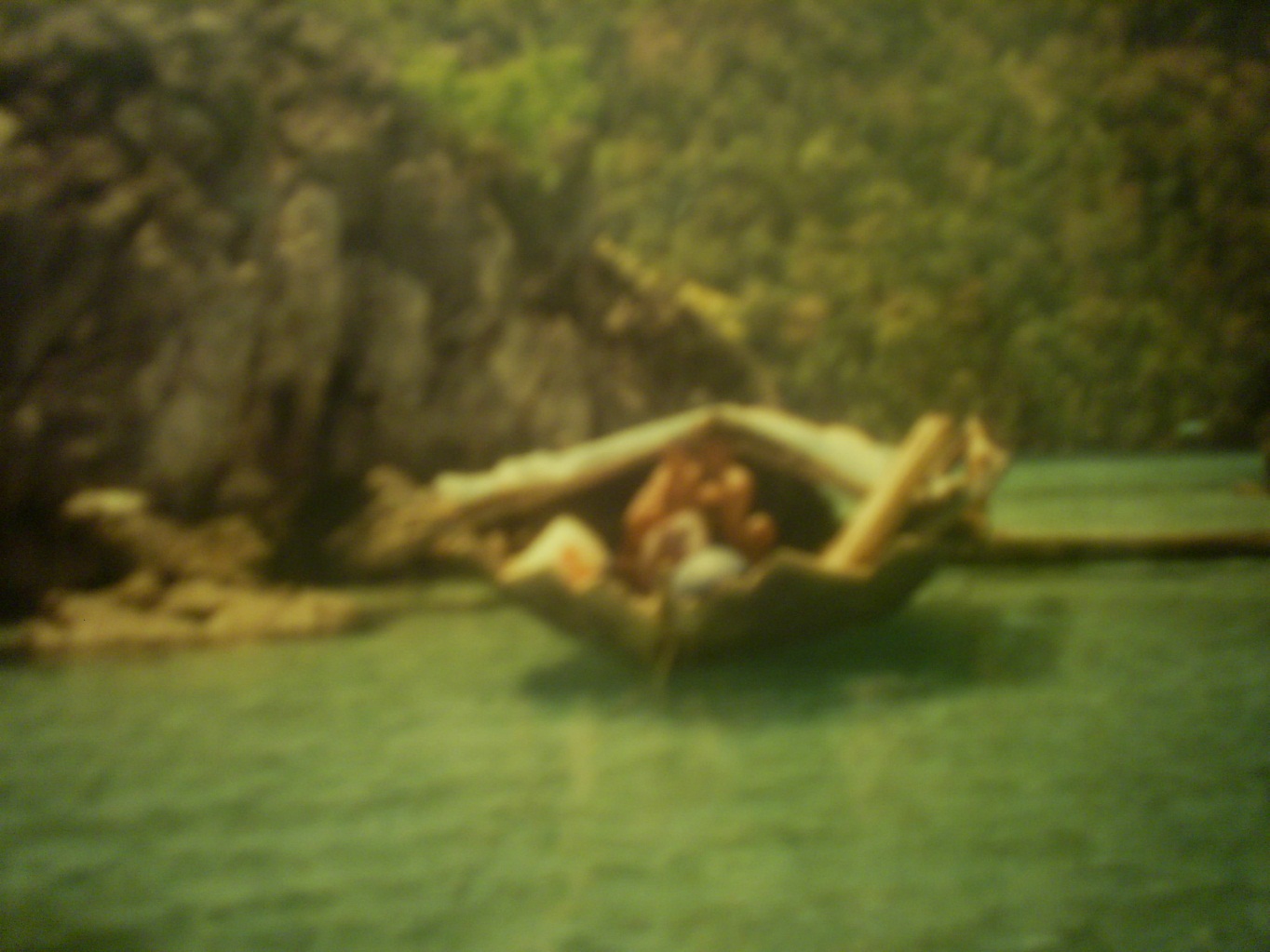 memahami karakteristik indepth reporting untuk media televisi
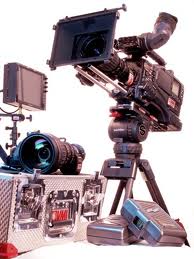 mengenal ragam indepth reporting untuk media televisi
memahami rangkaian kegiatan produksi indepth reporting untuk media televisi
Target Perkuliahan
mampu memproduksi indepth reporting untuk media televisi
Pokok Bahasan
Berita Sosbud
Reportase bidang sosbud  merupakan  wahana kedua bagi para jurnalis, untuk mengembangkan fakta dan meningkatkan kemampuan menganalisis atau mengapresiasi suatu masalah.
Ragam Reportase
Fokus Reportase
Quote:
Kasus-kasus sosbud di mana pun dan kapan pun cenderung sama, yang membedakan antara satu masalah dan masalah lain adalah dimensi dari masing-masing unsur dalam f okus peliputan. Hal itulah yang membuat fakta sebuah masalah memiliki nilai berita lebih tinggi dibandingkan masalah lain.
Desain Reportase
Lokasi Reportase
Kavling Sosbud
Fokus Reportase